PLANEJAMENTO ESTRATÉGICO
MISSÃO
AMBIENTE
EXTERNO
AMBIENTE
INTERNO
VISÃO
NÍVEL ESTRATÉGICO
OBJETIVOS GERAIS
ESTRATÉGIAS GERAIS
OBJETIVOS ESPECÍFICOS
ESTRATÉGIAS ESPECÍFICAS
NÍVEL TÁTICO
PREMISSAS PARA O PCR
NÍVEL OPERACIONAL
PLANOS OPERACIONAIS
PLANEJAMENTO E CONTROLE DE RESULTADOS (PCR)
Ferramenta de auxílio à tomada de decisão administrativa
Extensão e complementação do planejamento estratégico
Procura adequar as operações da empresa aos objetivos de curto e longo prazos
Processo de Planejamento,  Orçamento e Controle
Processo de Planejamento, Orçamento e Controle
Orçamento Empresarial
É a expressão monetária de um plano operacional.
É a etapa final do processo de planejamento.
Fornece um compromisso de realização.
É  um instrumento de acompanhamento e contínua avaliação de desempenho das atividades e dos departamentos.
Orçamento – Aplicação nas empresas
Borinelli (2006) – Principal atividade desenvolvida pelos Controllers da 100 maiores empresas paulistas.
Frezzati (2007) e Soutes (2006) – Orçamento entre os principais artefatos de contabilidade gerencial utilizada por empresas brasileiras
O mesmo é válido em estudos de CBK (Common Based Knowledge) para contadores em diversas partes do mundo.
Orçamento – Aplicação nas empresas
Miranda (2011)
13 de 15 livros de contabilidade gerencial em media 10% das paginas
Esta entre as 3 principais atividades de profissionais da área financeira/controladoria
Esta também entre os 3 principais artefatos de contabilidade gerencial (perde para fluxo de caixa e sistemas erp)
Miranda (2016) 
193 profissionais (financeiro,controladoria) (65%) 
8,2 media importância planilhas (media geral 7,8 com 318 profissionais)
Vendas
Estrutura Orçamento Empresarial
Produção
Compras
Orçamento Operacional
Consumo de Materiais
Custo dos produtos vendidos
Despesas Departamentais
Projeção da DRE
Orçamento Financeiro
Despesas Financeiras
Receitas Financeiras
Projeção do BP
Investimentos
Caixa
Financiamentos
Orçamento Empresarial
Vantagens
Exige que sejam concretamente fixados objetivos e políticas para a empresa e suas unidades
Com a integração de diversos orçamentos (parciais em global) força os membros da adminsitração a fazerem planos de acordo entre si aumentando sua participação na definição de objetivos
Obriga administradores a quantificarem e datarem as atividades pelas quais serão responsável;
Alta administração passa a delegar poderes e os afsta das operações diárias
Identifica pontos de eficiência e ineficiências no desempenho das unidades de negócio
Orçamento Empresarial
Limitações
Dados do orçamento são somente estimativas e estão sujeitos a erro
Custo do sistema para sua implantação (avaliar custo X benefício)
Necessidade de uma gestão participativa
Orçamento Empresarial – Implantação e Utilização
Princípios da boa utilização
Apoio da alta cúpula
Definição clara de prazos e responsabilidades
Controle deve enfocar principalmente alterações significativas – definição de critérios
Orçamento Empresarial – Responsabilidade e Controle
Centros de responsabilidade
Centro de resultado – desempenho do administrador de um segmento é aferido com base na maneira pela qual o resultado é atingido
Centro de investimento – unidade geradora de resultado – desempenho medido com base na taxa de retorno do ativo a ela alocado. 
Arbitrariedade? (preço de transferência, pesquisa...)
Plano de contas por centro de responsabilidade
Orçamento Empresarial – Problemas Comportamentais
Participação de todos é importante para o exito de sua implantação e é facilitada pela delegação de responsabilidades.
Quando do surgimento de desvios os setor de controle pode ser visto como agente policialesco, e muitas vezes age desta forma, assim deve-se:
Orçamento - > definição de padrões de desempenho para melhorias e não como instrumento de pressão
Não substituir planos por orçamento
Definição clara das linhas de autoridade e de responsabilidade
Relatórios devem enfocar mais aspectos operacionais do que contábeis
Controladoria: implanta, mantêm e coordena e não emite ordens aos setores operacionais
Orçamento Empresarial – Exigências importantes
Período de cobertura do orçamento
Projetos (da aquisição de insumos até o recimento – mais apropriado para grandes projetos)
Períodos fixos (associação ao processo da contabilidade)
Anual com segmentos mensais e trimestrais que facilitam ajsutes de previsões por informação ser mais concreta
Elaboração de manual de apoio a elaboração, controle e desenvolvimento de relatórios:
Formulários de planos orçamentários
Cronogramas
Relatórios de controle
Quem deve receber as informações...
Orçamento anual
Ter planejamento formal ou informal de longo prazo;
Sempre haverá um planejamento orçamentário anual;
 última etapa do planejamento formal.
O início da preparação do orçamento anual é o resultado da conjugação de uma análise das condições externas da empresa (Oportunidades e Ameaças em potencial, além de recursos).
Quais informações são relevantes e importantes para as áreas?
Áreas de mercado
Produtos
Pessoal
Relações públicas
Finanças
Produção e outras
Orçamento anual
A elaboração de um orçamento a cada período de 12 meses é o detalhamento das políticas, metas e condições esperadas de atividade nesse período de 12 meses.
Para um plano de 12 meses que coincide com o ano civil (janeiro a Dezembro) é melhor começar em setembro ou outubro.
Cada administrador de área deve iniciar seu próprio planejamento com uma idéia do programa global do qual seu plano será parte.
Orçamento anual - início
Previsão de vendas (avaliar estoques e produção)
Quando produção restrita, ela deve ser o ponto de partida.
Orçamento de produção:
Estoque final desejado de produtos acabados + vendas orçadas -  Estoque inicial desejado de produtos acabados
Orçamento anual – Papel do  Estoque
Elo de coordenação entre produção e vendas, funcionando como um amortecedor que atende às necessidades de produtos da área comercial quando a procura é muito intensa, e também atende as exigências da produção, na utilização de operários, máquinas e instalações.
Estrutura Orçamento Empresarial
Vendas
Produção
Orçamento Operacional
Compras
Consumo de Materiais
Custo dos produtos vendidos
Despesas Departamentais
Projeção da DRE
Orçamento Financeiro
Despesas Financeiras
Receitas Financeiras
Projeção do BP
Investimentos
Caixa
Financiamentos
Orçamento de Vendas - Condicionantes Básicos
Diagnóstico da empresa
Macroambiente
Restrições Internas
Que problemas ou limitações terá a empresa internamente para atender à procura de seus produtos?
Capacidade produtiva
Pessoal habilitado
Capital de giro...
Restrições Externas
Que problemas ou limitações terá a empresa na relação com seu meio ambiente para atender à procura de seus produtos?
Decisões Fundamentais
Objetivos – claros e diretos
Políticas de Marketing: preços, produtos, distribuição e propaganda.
Plano de Marketing
Normalmente inicia a montagem do plano

Os demais orçamentos dependem dele.

 Expressa julgamento da empresa sobre:
Conhecimento das condições atuais
Meio externo
Impacto dos objetivos sobre a empresa
Estratégias de curto e longo prazos
 
Divide-se em:
Plano de venda dos serviços e produtos
Plano de propaganda e publicidade
Plano de despesas comerciais

 A parte mais importante diz respeito ao plano de vendas. Os demais existem para suportá-lo.
Plano de Marketing
Plano de vendas ou prestação de serviços
Relação com o plano estratégico
Participação da equipe de vendas
Definição de metas: estatística (dados passados),Julgamento (feeling da equipe comercial)

Os dados históricos são utilizados no sentido de relacionar os desempenhos passados e presentes com aqueles que se pretende para o futuro.

Plano de comunicação com o mercado
Imagem organizacional   e /ou produto o mercado
Ações da área de propaganda e publicidade (imagem institucional)
Ações voltadas para imagem do produto ou serviço - desenvolvidas com base no perfil (produto, volume e preços)

Plano de despesas comerciais
Projeções dos gastos com a estrutura comercial (salários e encargos, marketing do produto, pesquisa de mercado e administração de vendas)
(Frezatti, 2006)
Questões – Modelo de Previsão Vendas
Como é medida a precisão (erro) das previsões e como é avaliado o desempenho?

Quais são as variáveis relevantes nas previsões de vendas?
ASPECTOS EXTERNOS podem influenciar a comercialização dos produtos e serviços da empresa
Cenários Econômico / Político / regulatório

aumento, ou redução da renda da população-alvo,
cotação do dólar, 
expectativas de crescimento da atividade econômica,
eleições, 
redução, ou aumento do número de empregados no mercado de trabalho, 
entrada e saída de concorrentes,
lançamento de novos produtos pela concorrência etc.
aspectos externos podem influenciar a comercialização dos produtos e serviços da empresa
deve ser considerada a sazonalidade, lembrando também dos eventos com prazo maior que um ano como eleições, copa do mundo, olimpíadas, festas locais etc
Tipos de Análise
De modo geral, uma técnica de previsão consiste no cálculo matemático ou estatístico empregado para converter dados históricos e parâmetros em quantidades futuras. 

Técnicas qualitativas. Estas técnicas dependem exclusivamente do expertise do(s) previsor(es), sendo geralmente mais caras e trabalhosas que os métodos quantitativos de previsão. São ideais para situações onde não há séries históricas disponíveis e/ou o julgamento humano é necessário, sendo desenvolvidas através de pesquisas de opinião, painéis e reuniões de especialistas.Técnicas quantitativas. Estas técnicas dividem-se em dois subgrupos principais: séries temporais e modelos causais. As técnicas de séries temporais utilizam dados históricos de vendas como base para determinação de padrões que podem se repetir no futuro.
Métodos de Estimação da procura futura - Qualitativa
O QUE SE DIZ:
Levantamentos de intenções de compradores
Levantamento de opiniões de vendedores
Levantamento de opiniões de especialistas
O QUE SE FAZ:
Mercado-teste para produtos novos – difícil elaboração da demanda
Pouca quantidade de produto
Modelo Quantitativos
Desta forma, a execução de previsões de vendas eficazes necessita de um procedimento que integre três componentes principais: 

as técnicas de previsão, 

as novas tecnologias de informação (sistemas de suporte à decisão) e 

o gerenciamento das pessoas.
Finanças
Marketing
Compras
Produção
Logística
Histórico:
Vendas
Preços
Promoções
Ações da 
Concorrência
Gerenciamento de Pessoas
Técnica de
 Previsão
Tecnologias
De Informação
As empresas, portanto, devem adotar procedimentos de previsão de acordo com suas necessidades de previsão no que diz respeito:
ao horizonte de previsão (curto, médio ou longo prazo),
tipo de produto (classe A, B ou C; novo ou já existente),
tipo de decisão a ser tomada (o departamento que vai usar a previsão).
Modelos de Previsão de Demanda
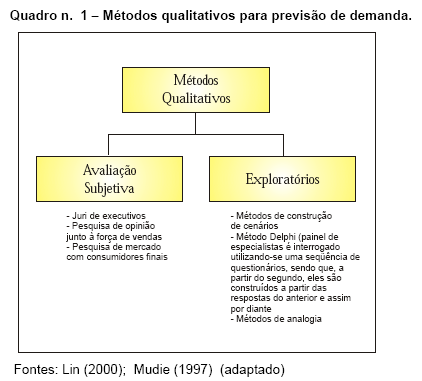 Modelos de Previsão de Demanda
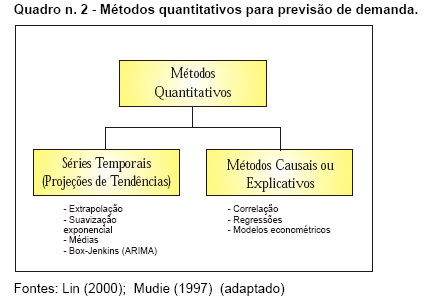